Reģiona finanses reģiona uzņēmējdarbībai(RFRU)
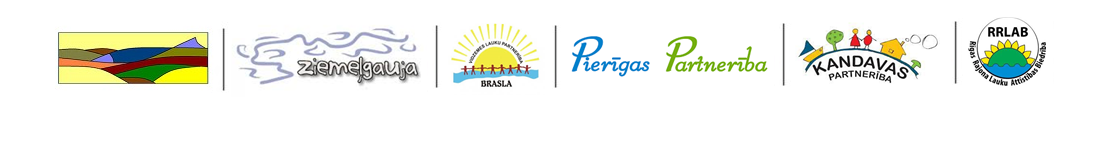 05.03.2021.
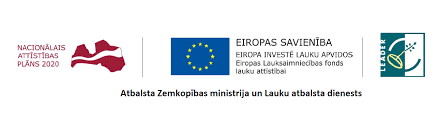 Projekta partnerihttps://laukuforums.lv/lv/
6 VRG biedrības
Mūsu pastāvēšanas uzdevums – veicināt reģiona iniciatīvu ieviešanu t.sk. Uzņēmējdarbībā.
http://rrlab.lv/lv/sakums
http://www.nosalacaslidzrujai.lv/
https://www.pierigaspartneriba.lv/
http://brasla.lv/
https://zgauja.lv/
http://www.kandavaspartneriba.lv/
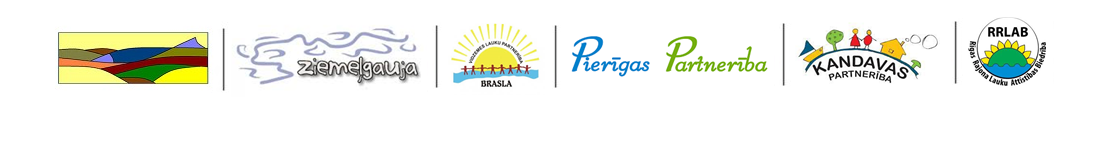 Projekta izcelsmes vēsture
Projekta izcelsmes vēsture
Reģionālās VRG grupas (LEADER finansējuma apsaimniekotāji) ikdienā saskārās ar problēmu, kur nereti publiskā finansējuma projekti , pat pēc to apstiprināšanas, netiek ieviesti sakarā ar līdzfinansējuma piesaistes nespēju (bankas atsakās izsniegt aizdevumus nelielām summām un/vai  aizdevuma izsniegšanas izmaksas ir samērā augstas t.sk. Paredzot aizņemtā finansējuma ātrāku atgriešanu).

Tuvojoties jaunajam LAP pēc 2020.gada, nav skaidra investīciju finansējuma pieejamība un pastāv bažas par tā samazinājumu. Lai nodrošinātu uzņēmējdarbības izaugsmei nepieciešamo finansējumu (LEADER u.c. Investīciju projektu ieviešanai t.sk.) tiek meklēti lokālie (reģionālie) finanšu/investīciju resursi.
Projekta ideja
Projekta ideja - «Vietējo atbalsts vietējiem» 

 B2B (biznesa atbalsts biznesam) biznesa darbības princips, kur reģionālie uzņēmēji (t.sk. aizdevēji nebanku sektorā) tiek aicināti atbalstīt cita, vietējā biznesu
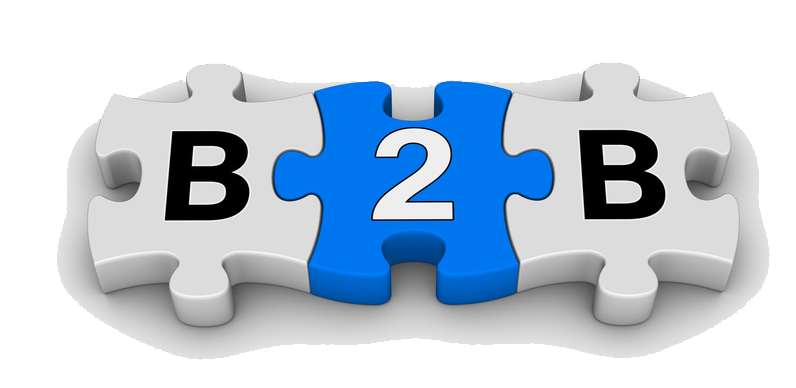 Projekta mērķa auditorija
Projekta ieviešanas teritorija
Projekta mērķi
Mērķis: ‘Vietējas sabiedrības finanšu resursu aktivizēšana un iesaiste mikrokreditēšanas programmās kā esošajiem tā potenciālajiem uzņēmējiem reģionā (Projekta darbības teritorijā, ar interesi paplašināt Projekta efektu visos valsts reģionos)’.

Apakšmērķi:
Attīstīt jaunus finanšu instrumentus (kooperatīvās krājaizdevu sabiedrības, findus un tiem līdzīgus, juridiskus veidojumus) vietējo finanšu resursu apkopošanai un mikrokredītu jeb investīciju organizēšanai reģionālās uzņēmējdarbības veicināšanā;
Uzlabot esošo finanšu instrumentu pieejamību, aprīkojot ar tehniskajiem līdzekļiem (specializētu datoprogrammu mikrokredītu un investīciju apsaimniekošanai)
Soļi projekta mērķu sasniegšanai
Projektā plānotās_apstiprinātās aktivitātes
1.Pētījums par reģiona uzņēmēju vajadzībām aizņemties, iemesliem aizņēmumu atteikumiem, nākotnes aizņēmumu apraksts.
2.Metodika juridiskie risinājumi esošajiem un potenciālajiem aizdevējiem mikrokredītu apsaimniekošanā (līgumu formas, galvojumi, piedziņas veidlapas un metodika).
2.1. Juridiskās formas jaunu aizdevēju nebanku sektorā izveidei (formu apraksts, reģistrācijas kārtība)
3. Zīmols (SEGUMS) kopīgai informācijas izvietošanai aizdevējiem par aizņemšanās iespējām nebanku sektorā konkrētajā reģionā. Zīmola baneris un informācijas izvietošana par aizdevuma pakalpojumiem katra projekta partnera mājas lapā.
4. IT specifikācija specializētas datoprogrammas izstrādei mikrokredītu apsaimniekošanai nebanku sektorā.
5. PR aktivitātes par projektā notiekošo (publikācijas, intervijas u.c.)
6. Konference par projekta rezultātiem, sabiedrības informēšanai par aizdevumu iespējām nebanku sektorā reģionos uzņēmējdarbībai un aicinājums potenciālajiem aizdevējiem aktivizēt savu darbību un_vai investoriem finansēt esošo, aizdevēju nebanku sektorā darbību reģionālās uzņēmējdarbības veicināšanai.
7. Kafijas pauzes, telpu noma projekta partneru, mērķa auditoriju (aizņēmēju, aizdevēju) tikšanos organizēšanai.
8. Administratīvie izdevumi (grāmatvedis, projekta vadītājs).
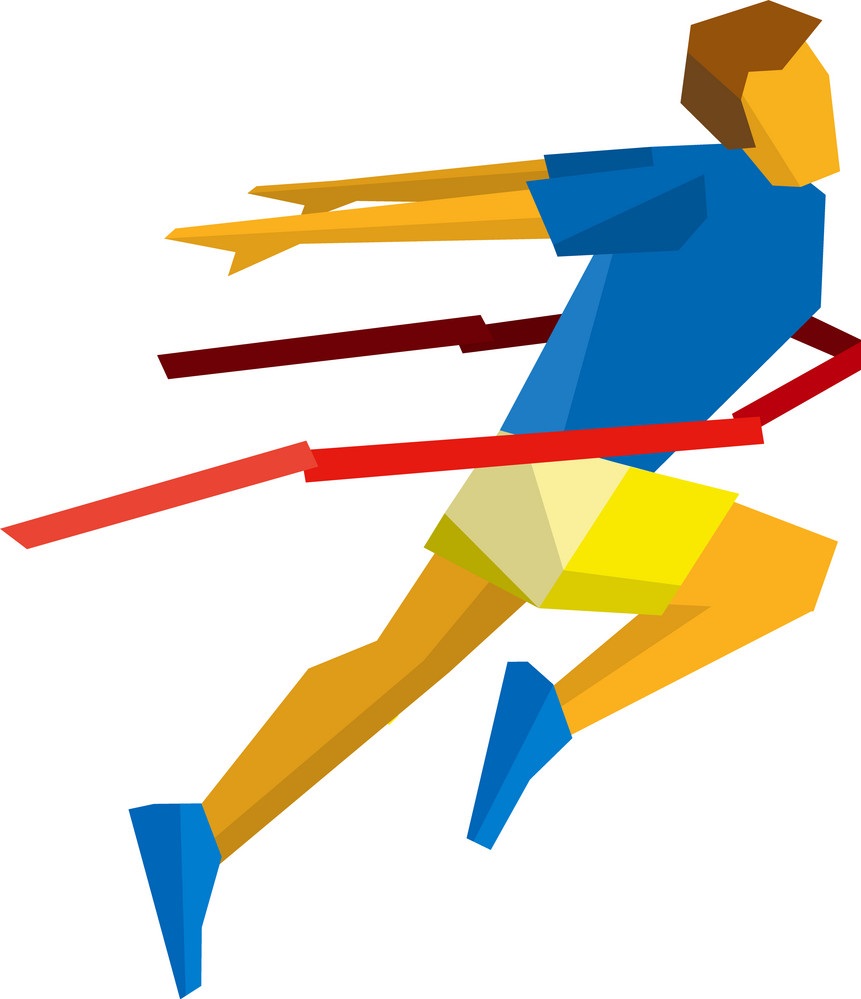 Paveiktais
Pētījums
Metodika jeb juridiska dokumentācija aizdevumu apsaimniekošanā, un juridiskās formas jaunu, alternatīvu aizdevēju reģistrēšanai 
Zīmols_SEGUMS
PR (vismaz 60 publikācijas, 4 video, 3 intervijas)
www.segums.lv  - mājas lapa ar projekta rezultātiem/materiāliem kā arī informācijas izvietošanai par saviem aizdevēja pakalpojumiem reģiona uzņēmējiem.
6 Tikšanās ar esošajiem un potenciālajiem aizdevējiem un aizņēmējiem katrā partnera teritorijā; 3 tikšanās ar KKS no visas Latvijas (12), KKS anketēšana par vajadzīgo KKS konkurētspējas veicināšanai, 3 tikšanās ar FKTK par alternatīvo aizdevēju konkurētspējas veicināšanu un projekta rezultātu ieviešanas atļauja katrai KKS Latvijā; 1 tikšanās ar FNA (Finanšu nozares asociācija) par KKS apgrozāmo līdzekļu aizdevumu pieejamību KKS.
Nacionāla līmeņa Konference- diskusija, 25.02.2021.
IT rīks, apstiprināts FKTK, lietošanai alternatīvu aizdevumu apsaimniekošanas datorprogrammas izstrādei.
Termiņi/budžets
Projekta ieviešanas termiņš – 10.2018. (faktiski no 05.2019.)- 01.03.2021.
Projekta budžets – apstiprināti 99234.17EUR/ 
izlietoti ~ 82295.51EUR = (+) ~ 16 000.00EUR
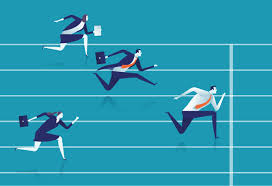 PALDIES
..katram un visiem Sadarbības Partneriem!
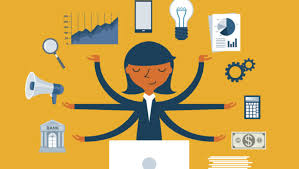